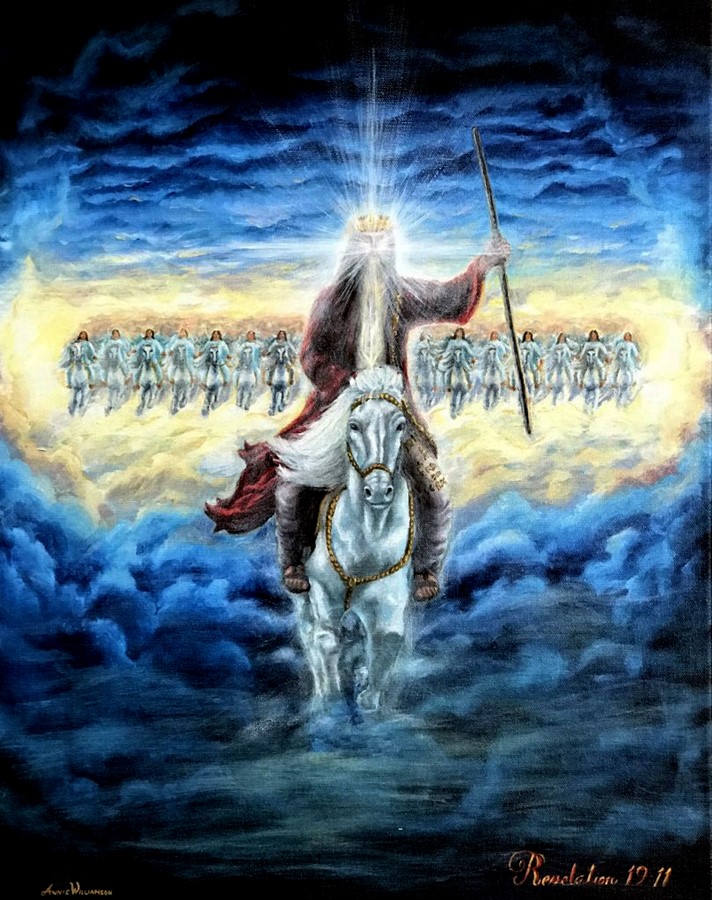 PEMBELA KEADILAN
ALLAH, PEJUANG ILAHI
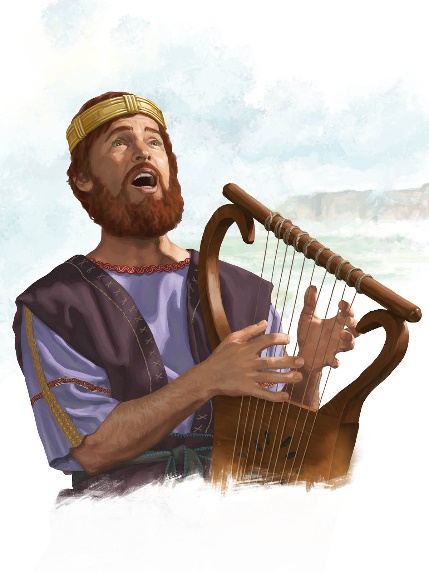 Mazmur 18 diawali dengan superskripsi berikut: “Untuk pemimpin biduan. Dari hamba TUHAN, yakni Daud yang menyampaikan perkataan nyanyian ini kepada TUHAN, pada waktu TUHAN telah melepaskan dia dari cengkeraman semua musuhnya dan dari tangan Saul. Lalu dia berkata:…”
KEADILAN ILAHI
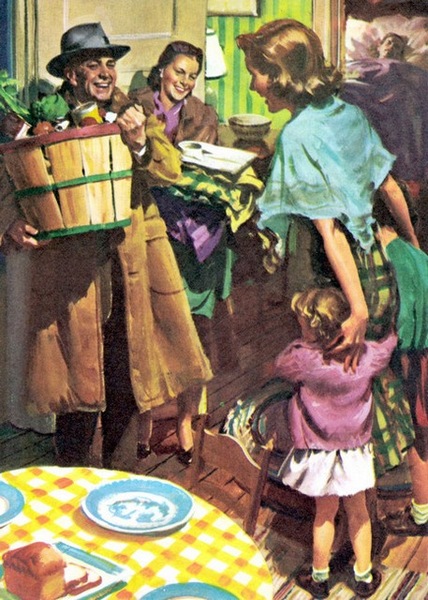 “Terpujilah TUHAN, Allah Israel, dari selama-lamanya sampai selama-lamanya! Amin, ya amin.” (Mazmur 41:14)
REPRESI PARA PEMIMPIN
“Bangunlah ya Allah, hakimilah bumi, sebab Engkaulah yang memiliki segala bangsa.”
(Mazmur 82:8)
PENGHAKIMAN ALLAH
Kitab Mazmur mengundang kita untuk merenungkan penderitaan kaum tertindas dalam konteks Penghakiman Terakhir di Bait Suci Surgawi
“Keagungan dan semarak ada di hadapan-Nya, kekuatan dan kehormatan ada di tempat kudus-Nya. Kepada TUHAN, hai suku-suku bangsa, kepada TUHAN sajalah kemuliaan dan kekuatan! Berilah kepada TUHAN kemuliaan nama-Nya, bawalah persembahan dan masuklah ke pelataran-Nya! Sujudlah menyembah kepada TUHAN dengan berhiaskan kekudusan, gemetarlah di hadapan-Nya, hai segenap bumi! Katakanlah di antara bangsa-bangsa: "TUHAN itu Raja! Sungguh tegak dunia, tidak goyang. Ia akan mengadili bangsa-bangsa dalam kebenaran.” Mazmur 96:6-10
“TUHAN itu Raja, maka bangsa-bangsa gemetar. Ia duduk di atas kerub-kerub, maka bumi goyang. TUHAN itu maha besar di Sion, dan Ia tinggi mengatasi segala bangsa. Biarlah mereka menyanyikan syukur bagi nama-Mu yang besar dan dahsyat; Kuduslah Ia! Raja yang kuat, yang mencintai hukum, Engkaulah yang menegakkan kebenaran; hukum dan keadilan di antara keturunan Yakub, Engkaulah yang melakukannya.” (Mazmur 99:1-4)
“Mari kita pergi ke kediaman-Nya, sujud menyembah pada tumpuan kaki-Nya.” Bangunlah, ya TUHAN, dan pergilah ke tempat perhentian-Mu, Engkau serta tabut kekuatan-Mu!Biarlah imam-imam-Mu berpakaian kebenaran, dan bersorak-sorai orang-orang yang Kaukasihi!” (Mazmur 132:7-9)
“Sebab TUHAN telah memilih Sion, mengingininya menjadi tempat kedudukan-Nya: "Inilah tempat perhentian-Ku selama-lamanya, di sini Aku hendak diam, sebab Aku mengingininya. Perbekalannya akan Kuberkati dengan limpahnya, orang-orangnya yang miskin akan Kukenyangkan dengan roti, imam-imamnya akan Kukenakan pakaian keselamatan, dan orang-orangnya yang saleh akan bersorak-sorai dengan girang. Di sanalah Aku akan menumbuhkan sebuah tanduk bagi Daud, Aku akan menyediakan sebuah pelita bagi orang yang Kuurapi. Musuh-musuhnya akan Kukenakan pakaian penuh malu, tetapi di atas kepalanya akan bersemarak mahkotanya.” (Mazmur 132:13-18)